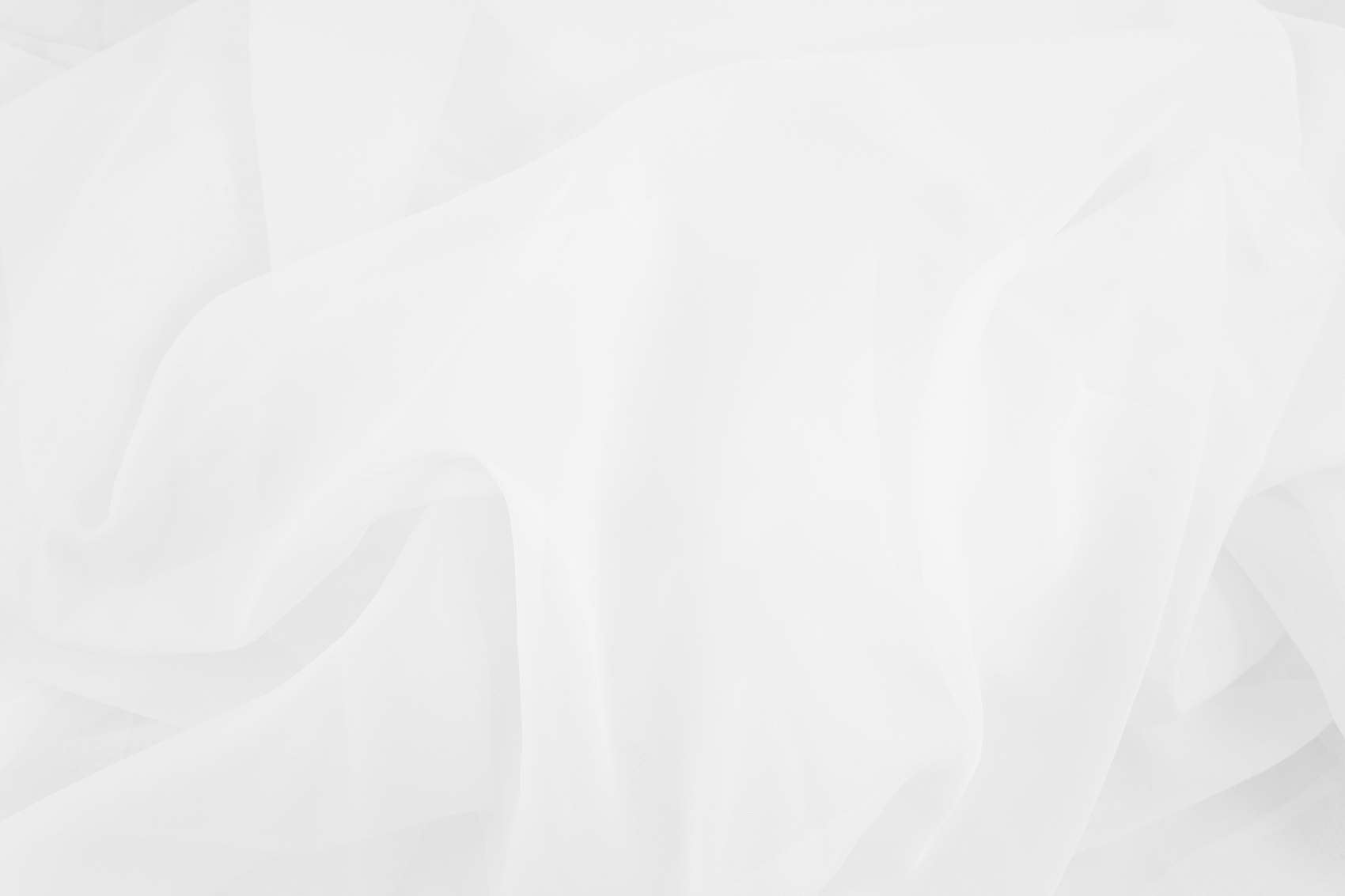 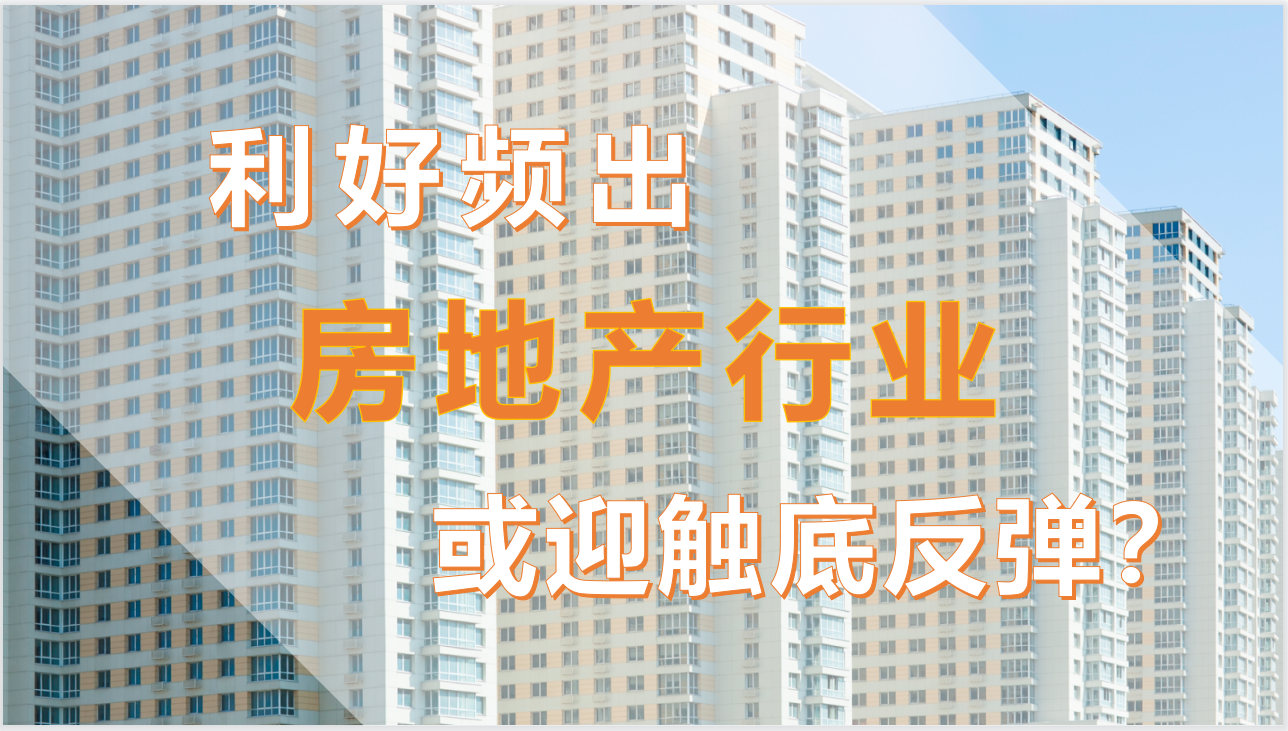 空白演示
单击输入您的封面副标题
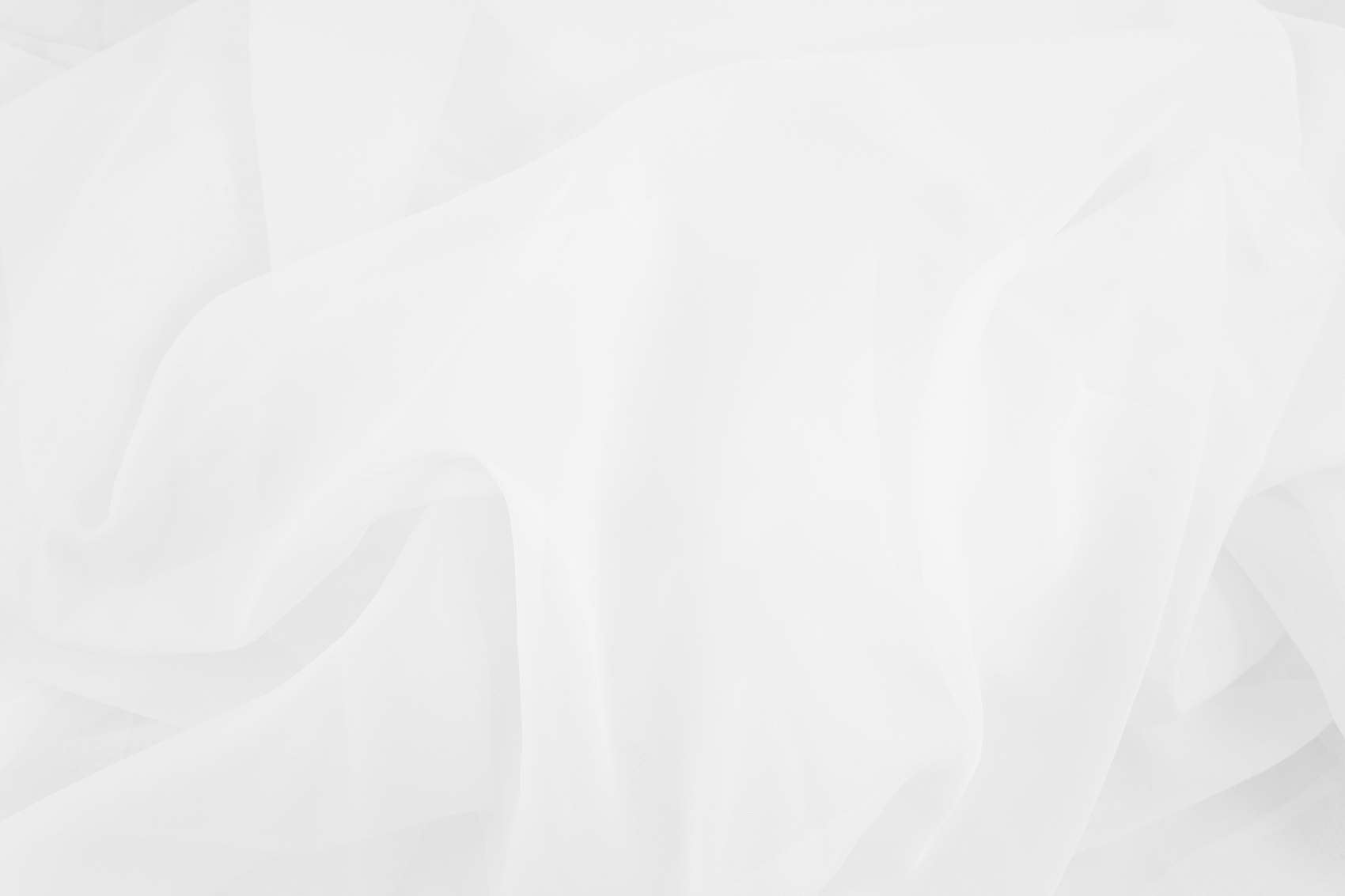 2022年5月以来各地扶持房地产政策汇总
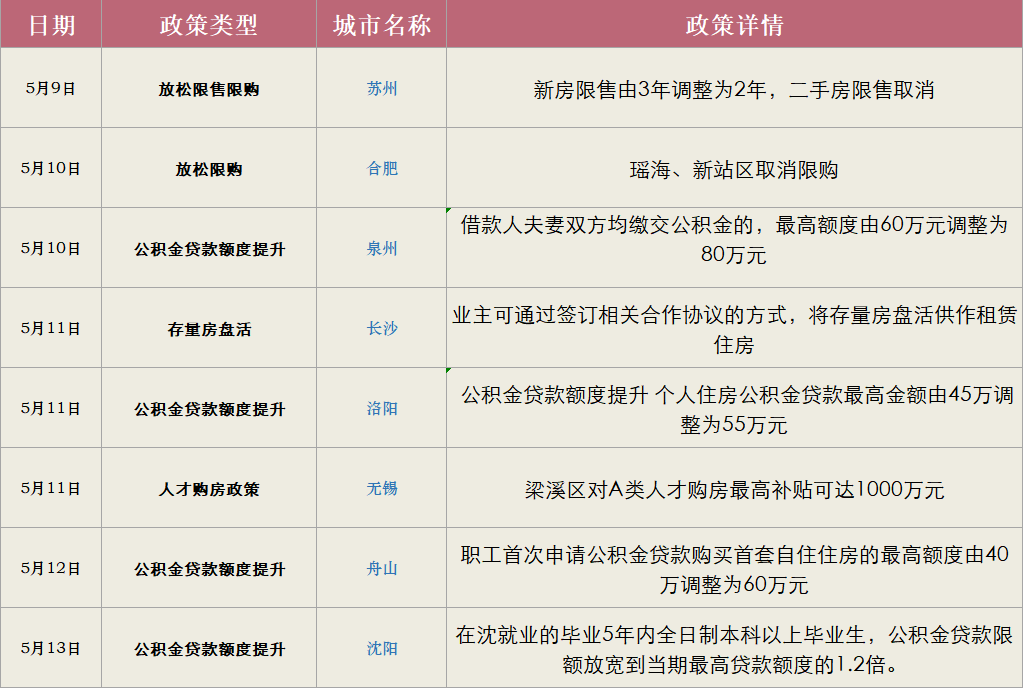 华为暨开发者大会2022
空白演示
单击输入您的封面副标题
6月以来30大中城市房地产销售面积出现明显回升（万平方米）
A股市场房企2021年末三道红线指标